Cesta lokálních potravin ke spotřebitelům v Moravskoslezském kraji
Vladan Hruška, Zdeňka Smutná
Univerzita Jana Evangelisty Purkyně v Ústí nad Labem
Barbora Duží
Ústav geoniky Akademie věd ČR
Ondřej Konečný
Mendelova univerzita v Brně
Voda – Půda – Krajina, 13. – 14. červen 2019,  Háj ve Slezsku – Lhota
Struktura
Nebude zdravé půdy a krajiny bez zdravého zemědělství
přínos malých farem
přežití = diverzifikace (včetně produkce potravin pro přímou spotřebu)

Teoretický úvod
alternativní vs. konvenční potravinové sítě
malé vs. velké zemědělské podniky 

Metodika

Alternativní potravinové sítě
lokální produkce potravin v Moravskoslezském kraji a alternativní formy prodeje
dynamika vývoje 2014 - 2018

Závěr
Malé vs. velké zemědělské podniky
Malé podniky
alternativní formy zemědělství
diverzifikovaná produkce
kvalita potravin
přímé cesty k trhu
silná vazba na zákazníka
silná vazba na lokální ekonomiky
vyšší integrace do komunity
AEO z donucení (dobrovolně)
péče o krajinu (dědictví)

Zdroj: Duží 2019
Velké podniky
konvenční formy zemědělství
specializovaná produkce
kvantita potravin
nepřímé cesty k trhu
slabá vazba na zákazníka
slabá vazba na lokální ekonomiky
nízká integrace do komunity
AEO omezeně
nízká motivace k péči o krajinu
Alternativní vs. konvenční potravinové sítě
Potravinová síť
cesta potraviny od producenta ke spotřebiteli

Konvenční potravinové sítě
velké, specializované, vertikálně integrované zemědělské podniky
složitý řetězec: primární výrobci – zpracovatelé (skladovatelé) – logistické firmy – skladovatelé – maloobchodní řetězce – spotřebitel
moc: maloobchodní řetězce
anonymita, potravinové míle, (ne-)kvalita

Alternativní potravinové sítě
malé, diverzifikované zemědělské podniky
jednoduchý řetězec: primární výrobce a zpracovatel – spotřebitel (nutnost alternativních forem prodeje – viz dále)
moc: malé farmy
transparentnost, redukce potravinových mílí, kvalita
Alternativní potravinové sítě - formy
Jak si zajistit přístup na trh dominovaný maloobchodními řetězci?

Prodej na farmě 
komunitou podporované zemědělství			
prodej ze dvora
prodej v rámci agroturistiky	
prodej při cestách
samosběr 

Zdroj: Kneafsey et al. 2013
Prodej mimo farmu 
farmářské trhy	
kamenné obchody patřící farmářovi
bedýnky
kamenné obchody
kulturní akce
prodej do restaurací, jídelen
e-shopping
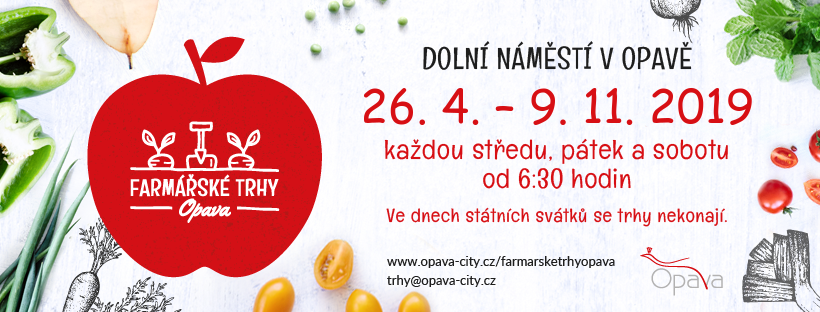 Příklady forem APS
Bedýnky (Šelongovi), Samosběr (Životice), Rozvoz (Chlebovice, Čeladenka), Prodejna (Fryčovice)
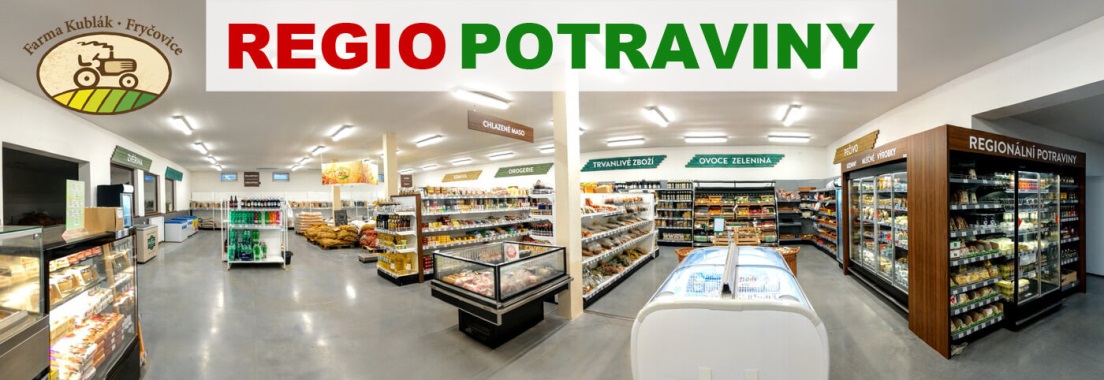 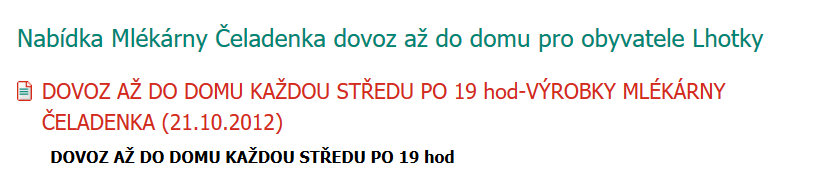 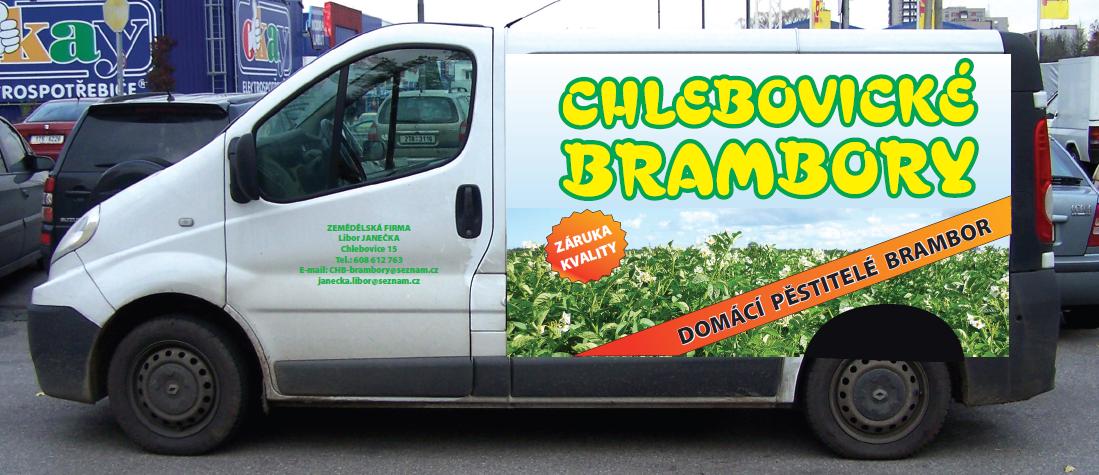 Metodika
Definice producentů APS
1. farmáři (registrované ekonomické subjekty)
2. produkce pro finální spotřebu (maso, mléčné produkty, ovoce, zelenina), kterou si může zákazník na koupit a (téměř) ihned spotřebovat, základní suroviny pro jejich výrobu musí pocházet ze stejné farmy
3. produkce je prodávána přes jednu z  forem APS

Definice producentů APS
komunitou podporované zemědělství			
prodej ze dvora, samosběr, prodej v rámci agroturistiky
farmářské trhy, bedýnky, kamenné obchody (Sklizeno a Náš grunt)

Zdroje (2014 a 2018)
databáze neziskových organizací
webové stránky farmářů, přímé kontaktování
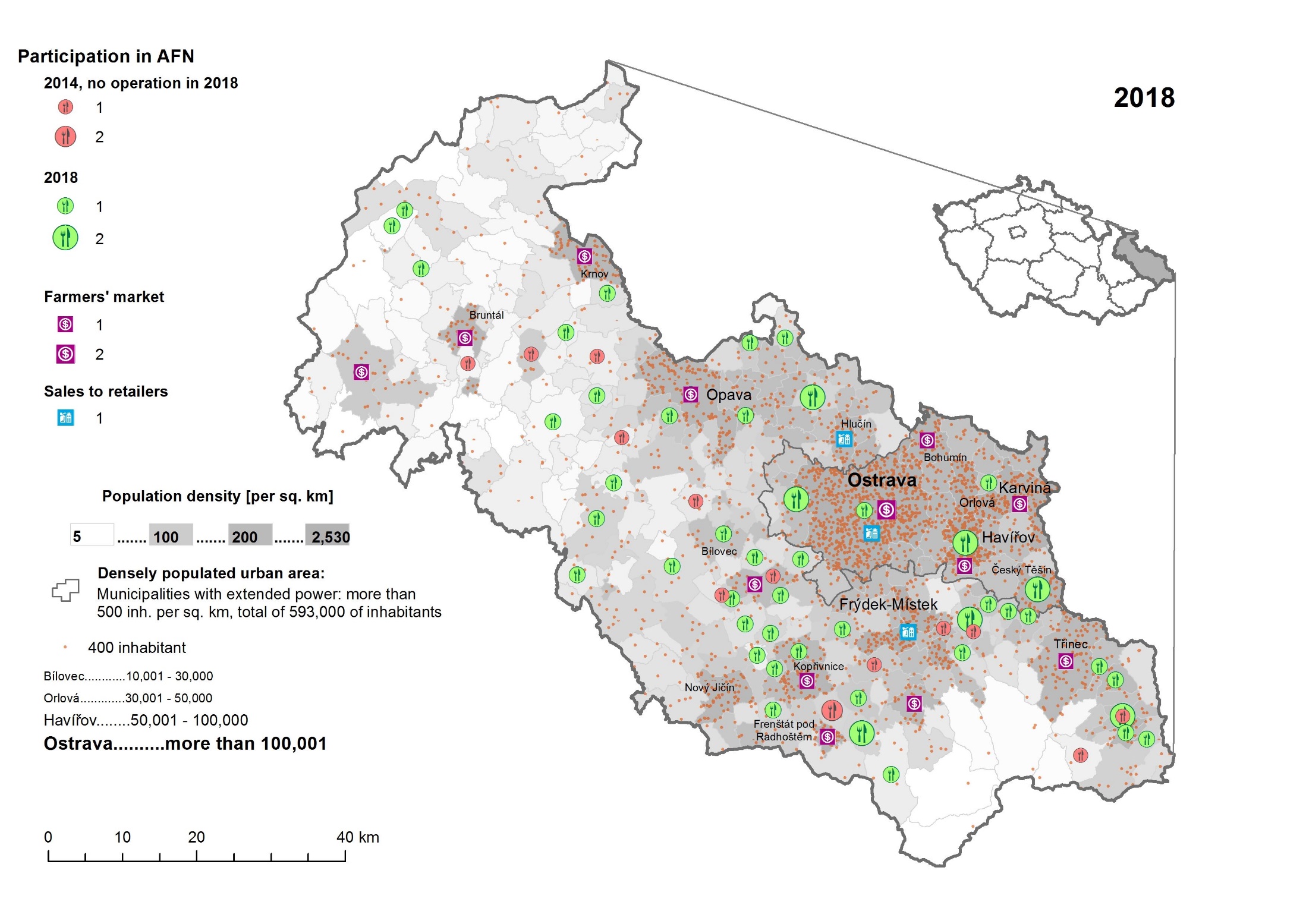 Alternativní potravinové sítě v MSK (2014)
Mapa 2014
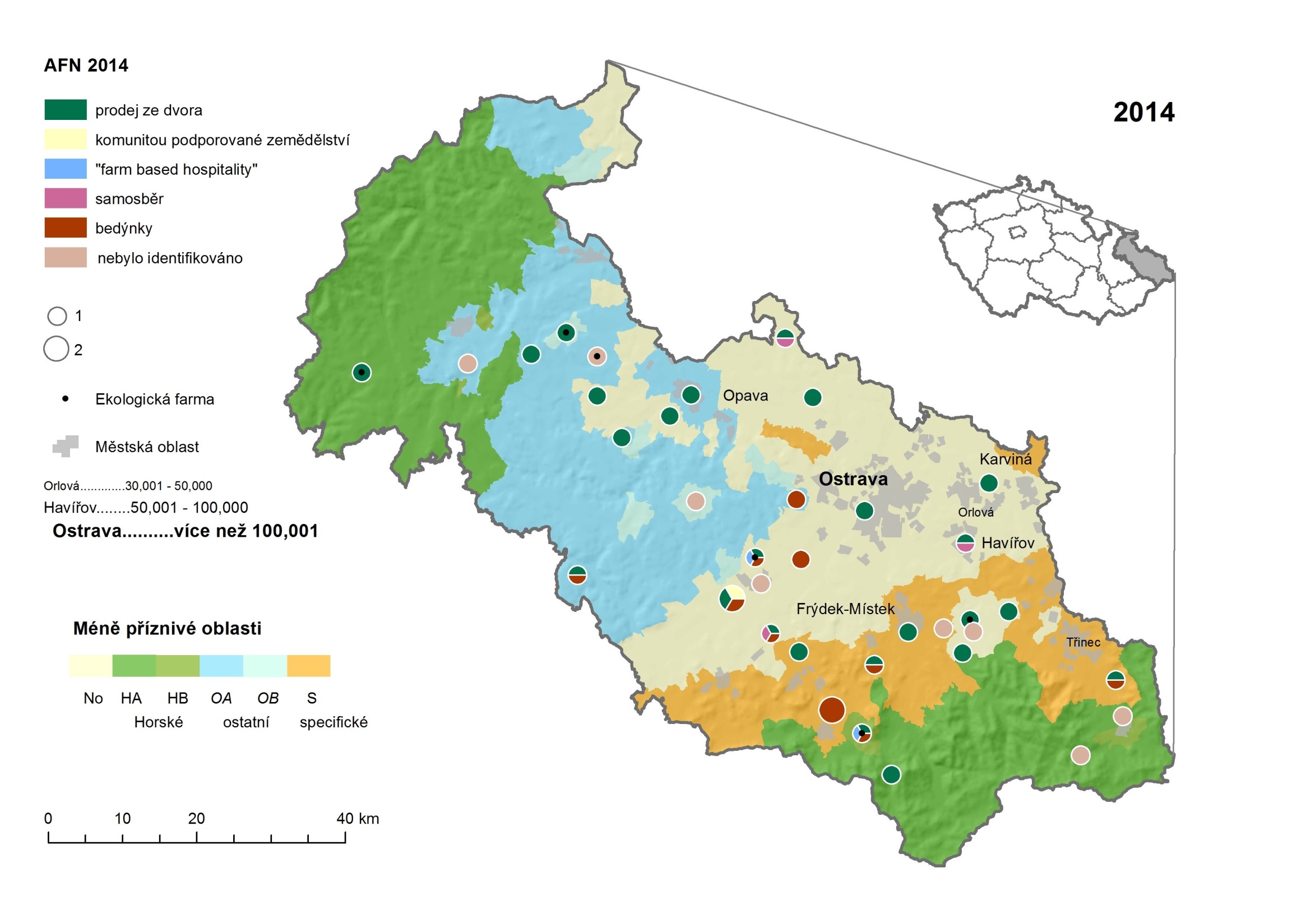 Alternativní potravinové sítě v MSK (2014)
Mapa 2014
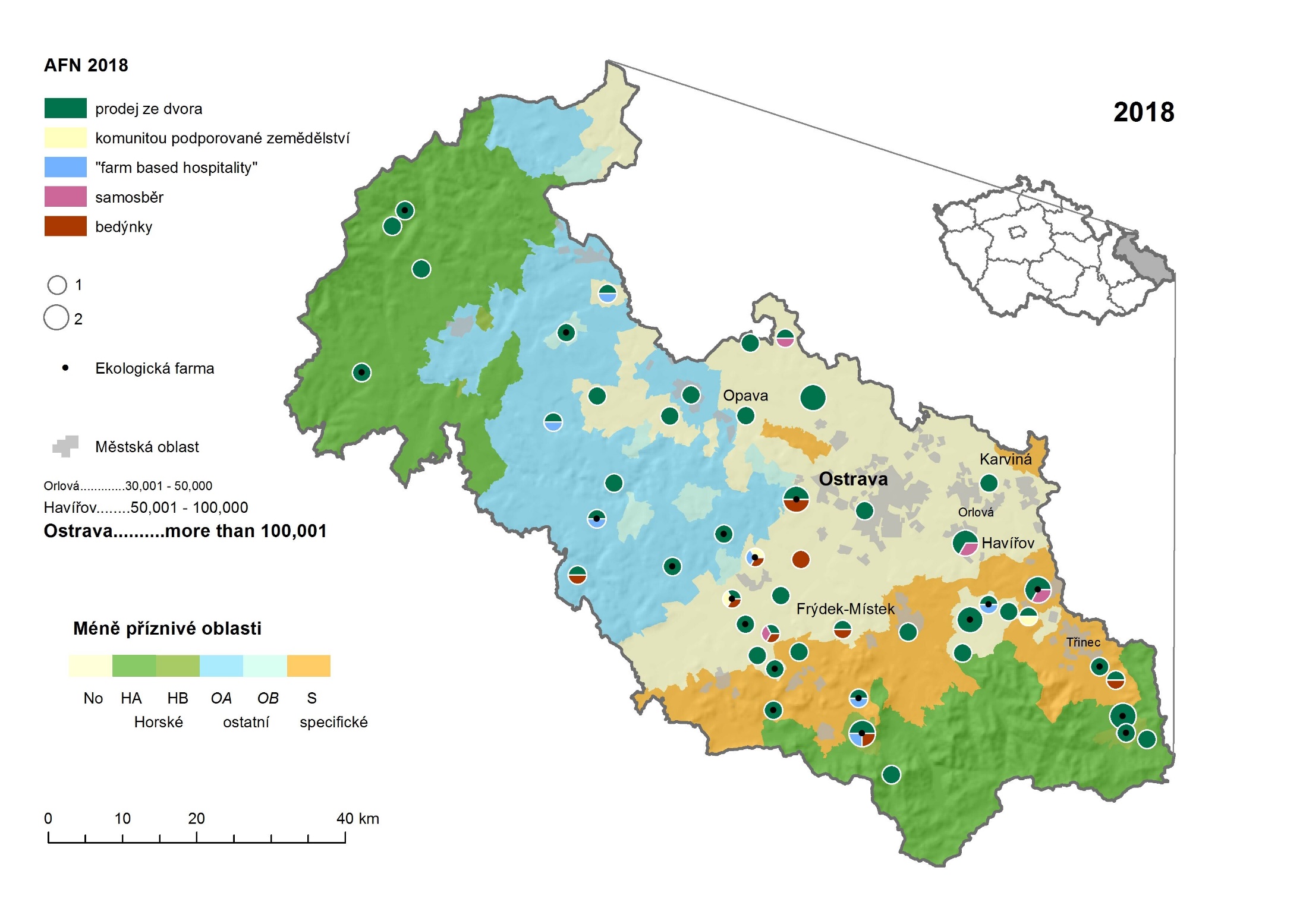 Alternativní potravinové sítě v MSK (2014)
Mapa 2014
Alternativní potravinové sítě v MSK (2014-2018)
Zdroj: vlastní šetření
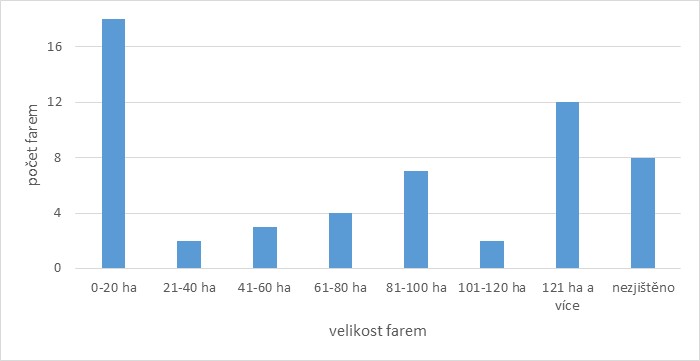 Závěr
Po boomu od roku 2010 dochází ke stabilizaci počtu farmářských trhů
početně podobné, ale mění se lokality (viz FT)
Význam dle typů APS
dominance prodeje ze dvora, pak bedýnková schémata
Zájem ze strany zemědělců zapojit se do APS však roste i po roce 2014
APS není výhradně záležitostí malých farem, byť ty dominují
Posiluje se role ekologických farem v APS
ekologické zemědělství v MSK je spojené s živočišnou produkcí, v APS dominuje rostlinná produkce
maso je nejčastějším nabízeným produktem, pak zelenina a mléko
Blízkost ke spotřebiteli hraje význam z hlediska lokalizace zemědělců v APS
V horských a podhorských oblastech je lokalizován malý podíl zemědělců participujících v APS
Děkujeme za pozornost!
Vladan Hruška           Zdeňka Smutná
Univerzita Jana Evangelisty Purkyně v Ústí nad Labem
vladan.hruska@ujep.cz   smutna.zd@gmail.com

Barbora Duží 				Ondřej Konečný
Ústav geoniky Akademie věd ČR		Mendelova univerzita v Brně
barbora.duzi@ugn.cas.cz 			ondrej.konecny@mendelu.cz

Příspěvek byl podpořen Studentskou grantovou soutěží UJEP (projekt Koncept Regional value added partnership v odvětví  zemědělsko-potravinové produkce a turismu na venkově: Návrh na implementaci v rozvoji venkova).